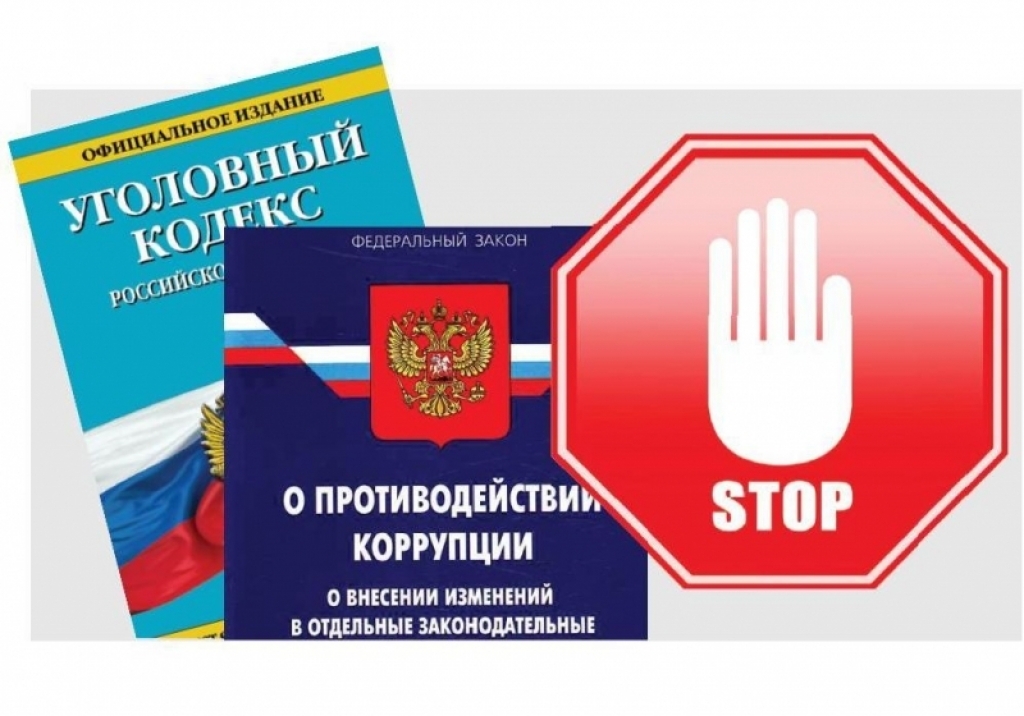 ГОСУДАРСТВО - ГЛАВНЫЙ СУБЪЕКТ АТИКОРРУПЦИОННОЙ ПОЛИТИКИ
Важнейшей задачей государства в наше время является противодействие коррупции. От ее решения зависит возможность дальнейшего экономического развития, возможность сохранения страны как независимого экономического и политического субъекта. 
             Также для решения задачи противодействия коррупции в России должна быть организована сплоченная, целенаправленная деятельность власти и общества. На государстве лежит ответственность за принятие правовых норм.
              Государство является главным субъектом антикоррупционной политики, обладающим наибольшими ресурсами для противодействия коррупции по сравнению с другими его субъектами
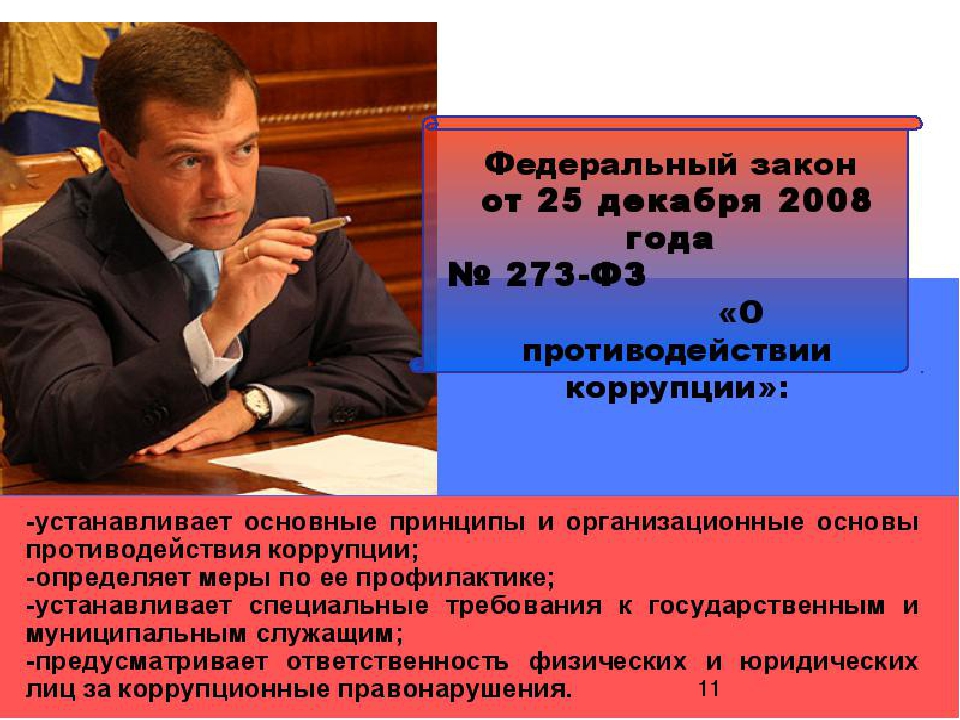 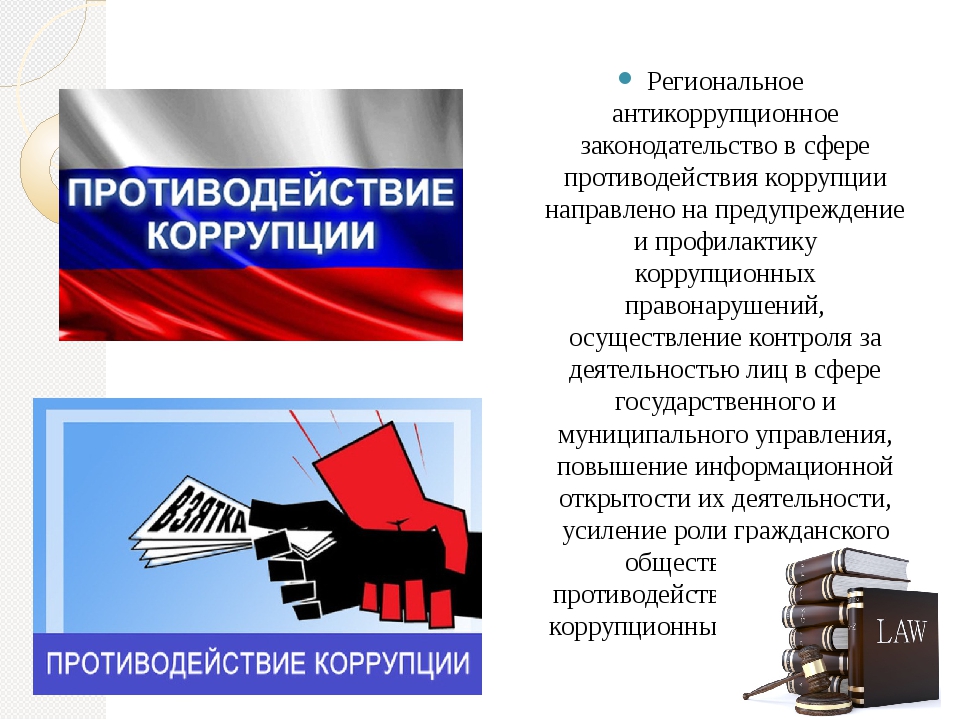 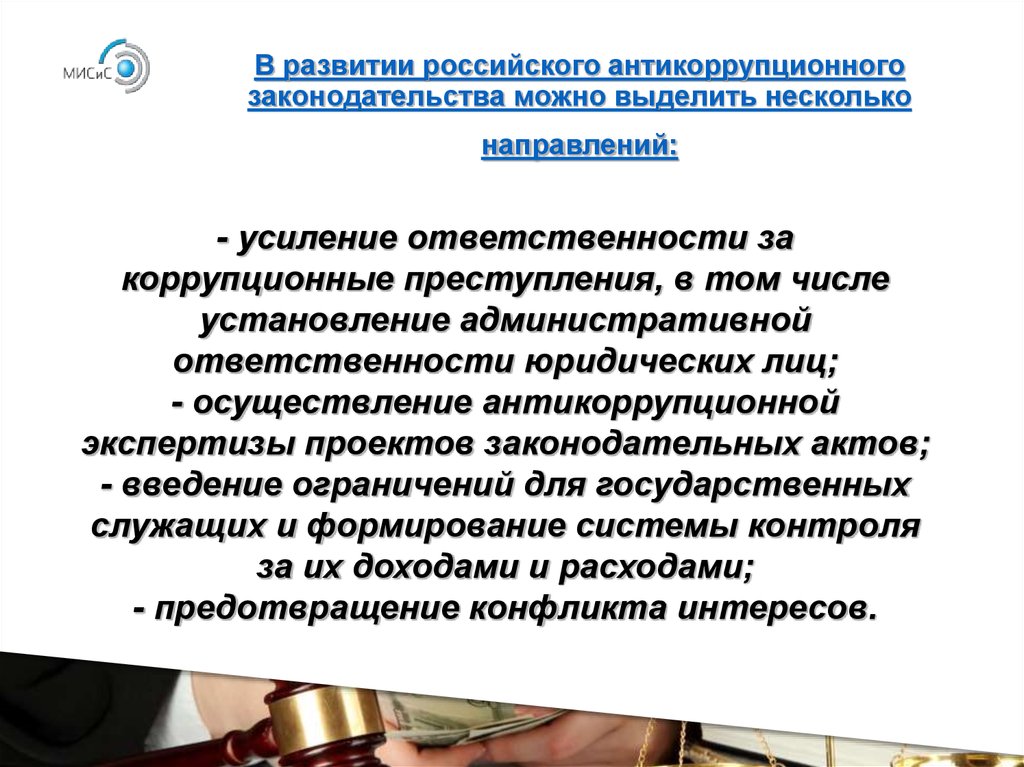 НЕСОВЕРШЕНСТВО ЗАКОНОДАТЕЛЬСТВА В ОБЛАСТИ ПРОТИВОДЕЙСТВИЯ КОРРУПЦИИ
Основные проблемы:
Наличие в НПА возможностей для коррупционного поведения гос. служащего и коррупционных факторов
Низкое качество проведения антикоррупционных экспертиз в разных ведомствах и на разных уровнях
Слабый контроль и оценка эффективности деятельности гос. служащего или полное отсутствие такого контроля
Широкий, но при этом малоэффективный спектр уголовный наказаний, предусмотренный санкцией ст. УК РФ за коррупционные преступления
УГОЛОВНЫЙ КОДЕКС РОССИЙСКОЙ ФЕДЕРАЦИИ
К правонарушениям, обладающим коррупционными признаками, относятся следующие умышленные деяния, предусмотренные Уголовным Кодексом Российской Федерации:
мошенничество
присвоение или растрата
коммерческий подкуп
злоупотребление должностными полномочиями
нецелевое расходование бюджетных средств
нецелевое расходование средств государственных внебюджетных фондов
УГОЛОВНЫЙ КОДЕКС РОССИЙСКОЙ ФЕДЕРАЦИИ
внесение в единые государственные реестры заведомо недостоверных сведений
превышение должностных полномочий
незаконное участие в предпринимательской деятельности
получение и дача взятки
посредничество во взяточничестве
служебный подлог
провокация взятки либо коммерческого подкупа
подкуп или принуждение к даче показаний или уклонение от дачи показаний либо к неправильному переводу
ТРУДОВОЙ КОДЕКС РОССИЙСКОЙ ФЕДЕРАЦИИ
РАБОТНИКУ ЗАПРЕЩАЕТСЯ:
Получать в связи с исполнением трудовых обязанностей вознаграждения от физических и юридических лиц (подарки, денежное вознаграждение, ссуды, услуги, оплату развлечений, отдыха, транспортных расходов и иные вознаграждения), кроме случаев получения подарков в связи с протокольными мероприятиями, служебными командировками
Осуществлять трудовую деятельность в случае близкого родства или свойства с работником организации, если осуществление трудовой деятельности связано с непосредственной подчиненностью или подконтрольностью одного из них другому
ТРУДОВОЙ КОДЕКС РОССИЙСКОЙ ФЕДЕРАЦИИ
РАБОТНИК ОБЯЗАН:
Уведомлять работодателя и органы прокуратуры или другие государственные органы об обращении к нему любых лиц в целях склонения к совершению коррупционных правонарушений
Принимать меры по недопущению любой возможности возникновения конфликта интересов и урегулированию возникшего конфликта интересов
Уведомлять работодателя и своего непосредственного начальника о возникшем конфликте интересов или о возможности его возникновения, как только ему станет об этом известно, в письменной форме
Уведомлять работодателя о получении работником подарка в случае, если его стоимость превышает 3 тыс. руб., передавать его в организацию с сохранением возможности выкупа
ТРУДОВОЙ КОДЕКС РОССИЙСКОЙ ФЕДЕРАЦИИ
На все организации на территории Российской Федерации распространяются требования статьи 13.3 Федерального закона «О противодействии коррупции» № 273-ФЗ от 25.12.2008 года, предусматривающие следующие требования:
      - назначение лиц, ответственных за противодействие коррупционных и иных правонарушений
      - разработку необходимых документов в сфере противодействия коррупции
      - предотвращение и урегулирование конфликта интересов
      - проведение профилактических мероприятий
      Неисполнение вышеуказанных требований является основанием для привлечения виновных лиц к дисциплинарной, а в ряде случаев и к административной ответственности
АДМИНИСТРАТИВНАЯ ОТВЕТСТВЕННОСТЬ
За совершение коррупционных правонарушений или создание условий для их совершения, Федеральным законом «О противодействии коррупции» предусмотрена возможность применения к юридическим лицам мер ответственности. Юридическому лицу грозит штраф. Размер зависит от суммы денежных средств  незаконно переданных или предложенных от имени юридического лица, но не менее одного миллиона рублей.
     Полномочиями по возбуждению дел об административных правонарушениях наделены органы прокуратуры Российской Федерации.
АДМИНИСТРАТИВНАЯ ОТВЕТСТВЕННОСТЬ
Уголовная ответственность применяется в судебном порядке к лицу, виновному в совершении преступления. Нормативным актом, устанавливающим уголовную ответственность, является Уголовный кодекс Российской Федерации. 
      К преступлениям, связанным с коррупционными, относятся любые общественно опасные деяния, совершенные в соучастии с лицами, которые могут быть признаны виновными в совершении коррупционных преступлений, содержащие признаки состава преступлений, предусмотренных УК РФ.
       Уголовное законодательство предусматривает множество возможных различных наказаний за совершенные преступные деяния, от обязательных работ до лишения свободы на определенный срок.
ГРАЖДАНСКО-ПРАВОВАЯ ОТВЕТСТВЕННОСТЬ
Гражданско-правовая ответственность заключается в применении к правонарушителю в интересах другого лица либо государства установленных законом или договором мер воздействия, влекущих для него отрицательные, экономически невыгодные последствия имущественного характера – возмещение убытков, уплату неустойки (штрафа, пени), возмещение вреда.
       К гражданским коррупционным правонарушениям относятся обладающие признаками коррупции и не являющиеся преступлениями нарушения правил дарения, а также нарушения порядка предоставления услуг, предусмотренных Гражданским кодексом Российской Федерации.